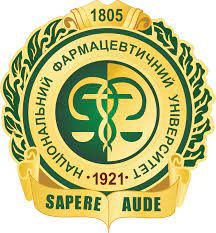 АНАЛІЗ ОБІЗНАНОСТІ ФАРМАЦЕВТИЧНИХ ПРАЦІВНИКІВ ЩОДО ЗАПОБІГАННЯ ОБІГУ ФАЛЬСИФІКОВАНИХ ЛІКАРСЬКИХ ЗАСОБІВ Пилюга Л. В., Макаренко А. Р.Національний фармацевтичний університет, м. Харків, Україна
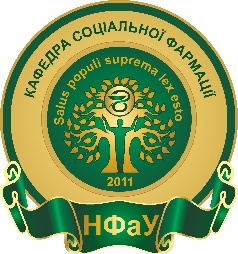 ВСТУП. Загальною концепцією фармацевтичного сектору охорони здоров’я України є забезпечення якості лікарських засобів, які становлять групу товарів народного споживання, що надає їм особливого соціального значення. Обіг ліків становить основу соціально-економічних передумов появи такого негативного, деструктивного явища національної економіки, як ринок фальсифікованих лікарських засобів.
МЕТА. Проведення аналізу обізнаності фармацевтів щодо запобігання обігу фальсифікованих лікарських засобів (ФЛЗ).
МАТЕРІАЛИ ТА МЕТОДИ. Використовувалися  методи літературного аналізу та соціологічні методи дослідження. Матеріалами дослідження стали вітчизняна та закордонна нормативно-правова база законодавчих і директивних документів ВООЗ, результати анкетування фармацевтів.
РЕЗУЛЬТАТИ. За результатами обробки даних проведеного анкетування, у кількості  60, які було надано фармацевтичним працівникам встановлено, що 95% респондентів мають повну інформованість щодо ст. 321 – 1 Кримінального кодексу України «Фальсифікація лікарських засобів або обіг фальсифікованих лікарських засобів», з них 91% на запитання «Чи мали Ви безпосередній контакт з ФЛЗ під час прийому товару або його реалізації» відповіли «Ні, такої практики не було». 
      До основних «мотивуючих» факторів обігу ФЛЗ 92% респондентів віднесли стабільно високий попит на ЛЗ та їх значну комерційну привабливість для фальсифікації; доступність до високопродуктивного обладнання й до сучасних фармацевтичних технологій, що спричиняє високий рівень імітації ЛЗ - визнають 50% респондентів, а думку щодо безкарності фальсифікаторів, як результат часткового доведення судових справ до вироку зі ст. 321 – 1 ККУ назвали 30% респондентів.
Позитивним є той факт, що тільки 4 респондента вважають, що на сьогодні обіг ФЛЗ є результатом воєнного стану в країні. 
На наступному етапі, на основі пріоритетних завдань Концепції реалізації державної політики щодо запобігання фальсифікації лікарських засобів (очікувані строки реалізації 2019–2024 рр., затверджена розпорядженням Кабінету Міністрів України від 03.04.2019 р.), було сформовано блок питань, відповіді на які показали, що, в цілому респонденти сприймають з достатньо вагомим позитивом всі позиції Концепції щодо їх практичної реалізації: 
95% респондентів віддали свої голоси за такі положення Концепції як впровадження автоматизованої системи моніторингу обігу ЛЗ; 
98% - за впровадження пілотного проекту маркування контрольними (ідентифікаційними) знаками упаковок ЛЗ, згідно з переліком, визначеним МОЗ;
100% вважають внесення необхідних змін до нормативно-правових актів, прийняття актів законодавства, необхідних для реалізації завдань даної Концепції основними її положеннями. 
ВИСНОВКИ. Таким чином, проведене дослідження дає підставу зробити висновок, що фармацевти мають достатній рівень обізнаності основних завдань  Концепції реалізації державної політики щодо запобігання фальсифікації лікарських засобів, здійснення яких гарантуватиме суспільству якість ліків та права на охорону здоров’я.